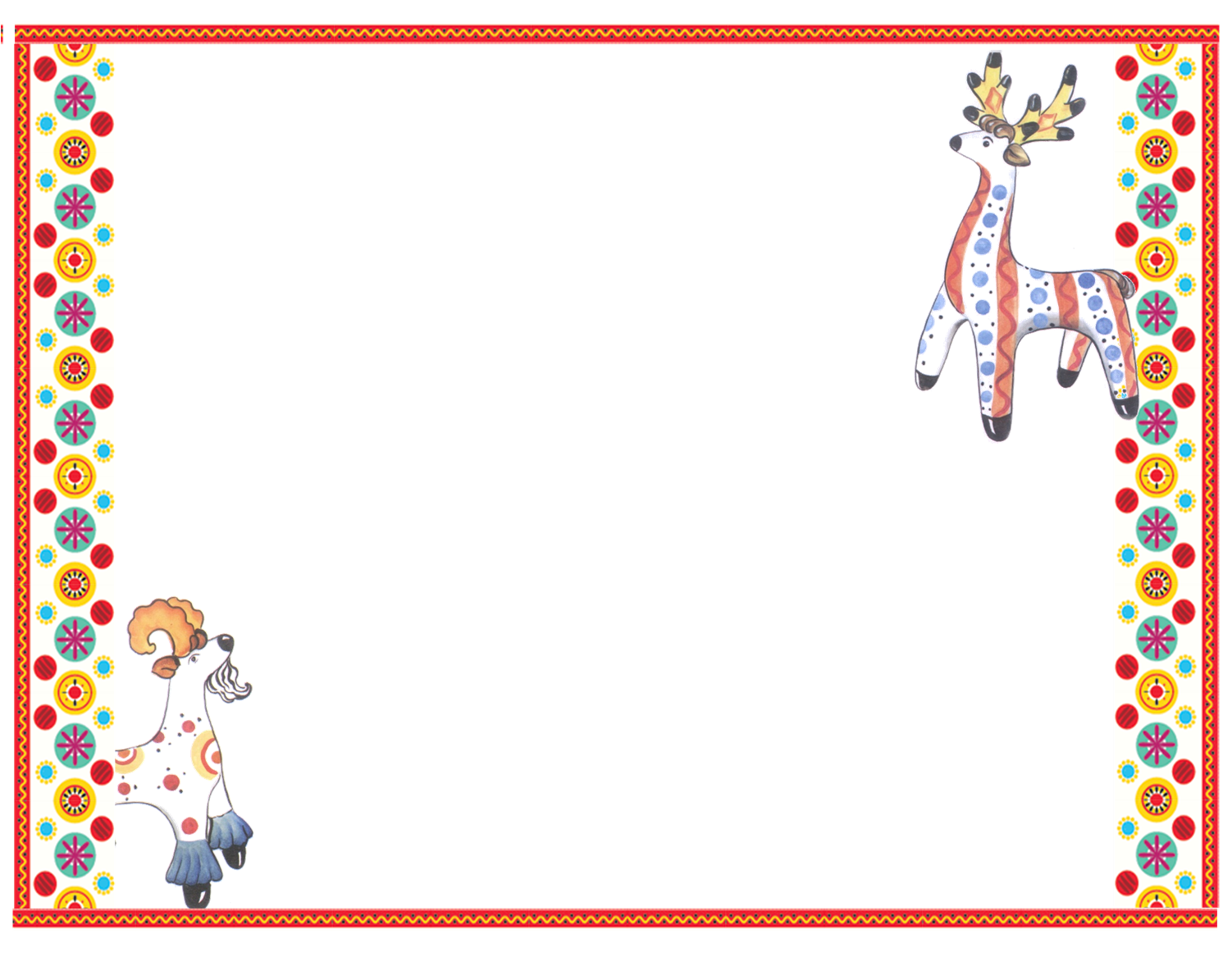 ЗНАКОМСТВО 
С ДЫМКОВСКОЙ ИГРУШКОЙ
Подготовила: Платонова Е. А.
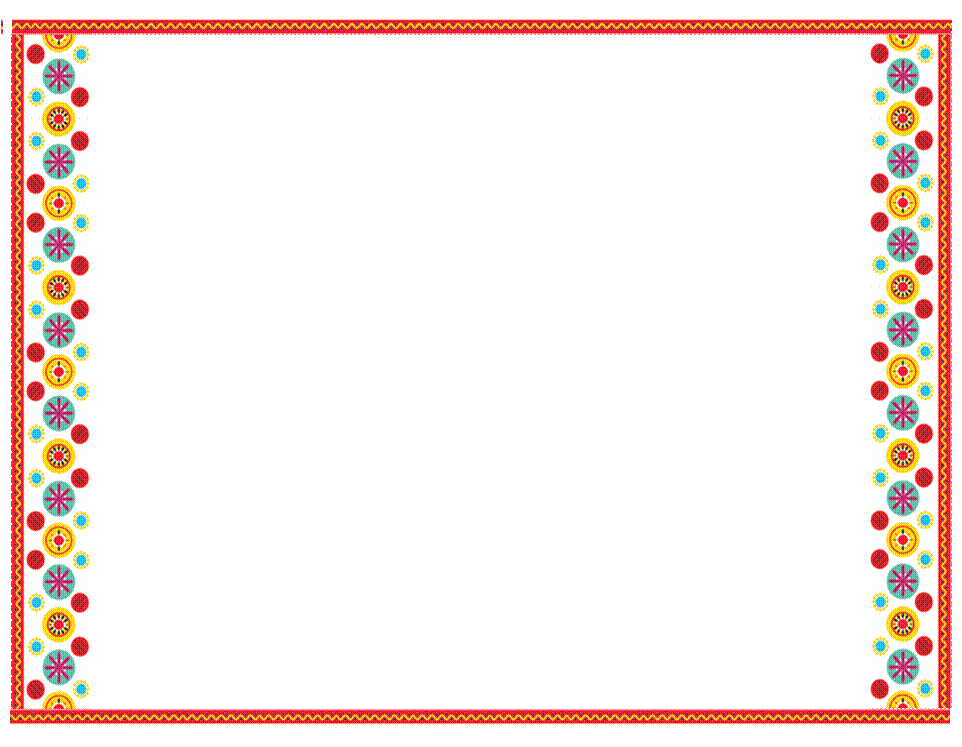 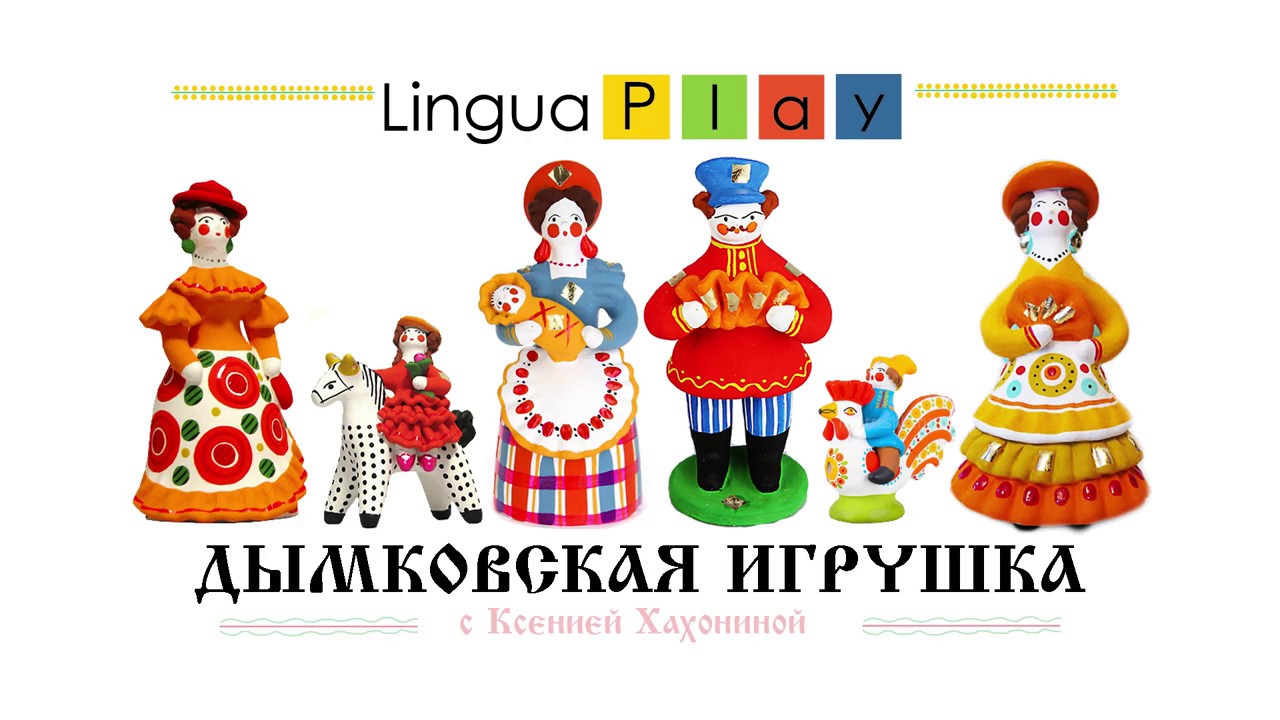 Вьется голубой дымок,
Дым идет из труб столбом.
Точно в дымке все кругом:
Голубые дали,
И село большое
Дымково назвали..
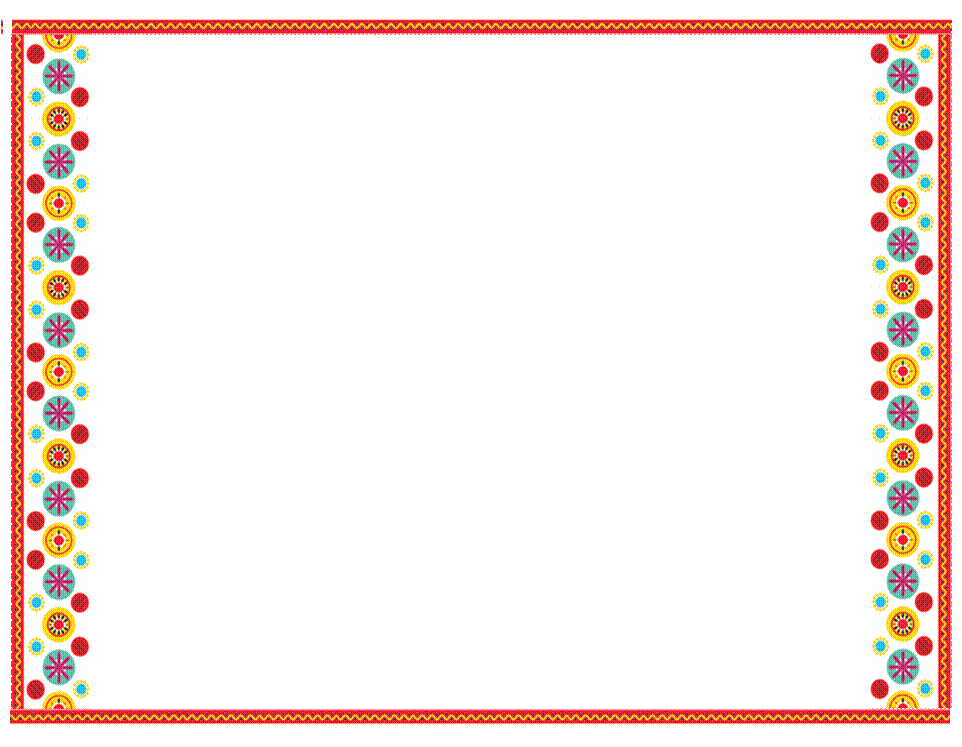 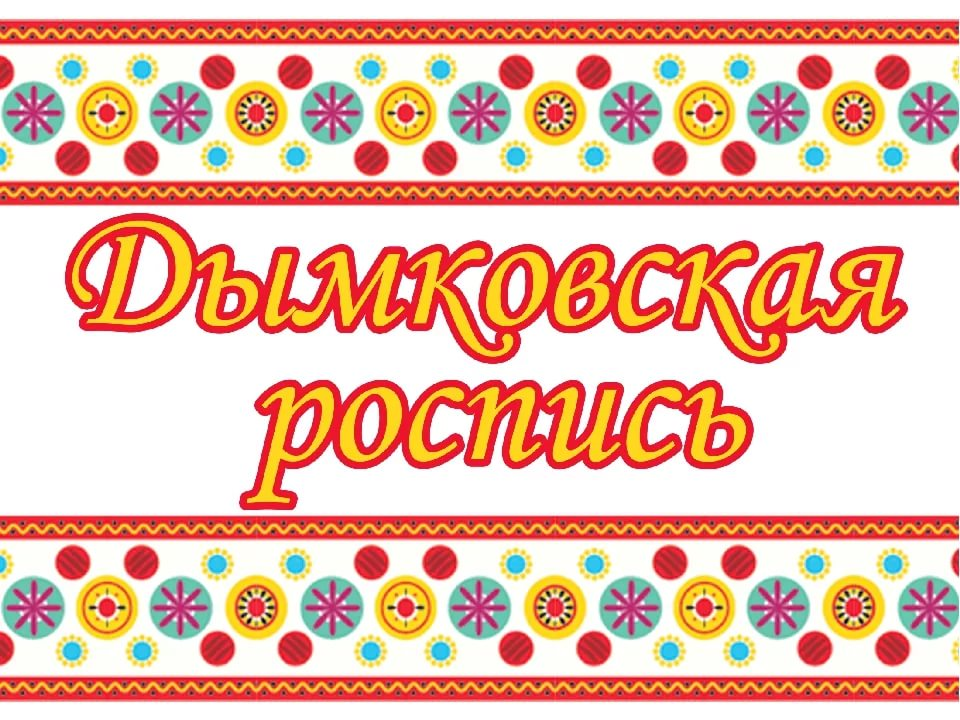 Ребята группы «Теремок» познакомились с дымковской игрушкой. Дети узнали, что эти игрушки делали, да и сейчас делают, в Дымковской слободе. 
	Всю долгую зиму лепили дымковские мастера из глины забавные фигурки людей и животных, обжигали в печи, покрывали мелом, разведенном в молоке, украшали узором. 
А сами за работой сказки сказывали. Поэтому такими веселыми и получались игрушки. 
	А с приходом весны несли их на ярмарку - солнце зазывать, весну закликать. Себе – на радость, людям - на потеху. 
	Благодаря трудам народных умельцев слобода стала известна во всем мире как родина знаменитых глиняных расписных игрушек. Такие игрушки созданы мастерами, которые жили в деревне Дымково.
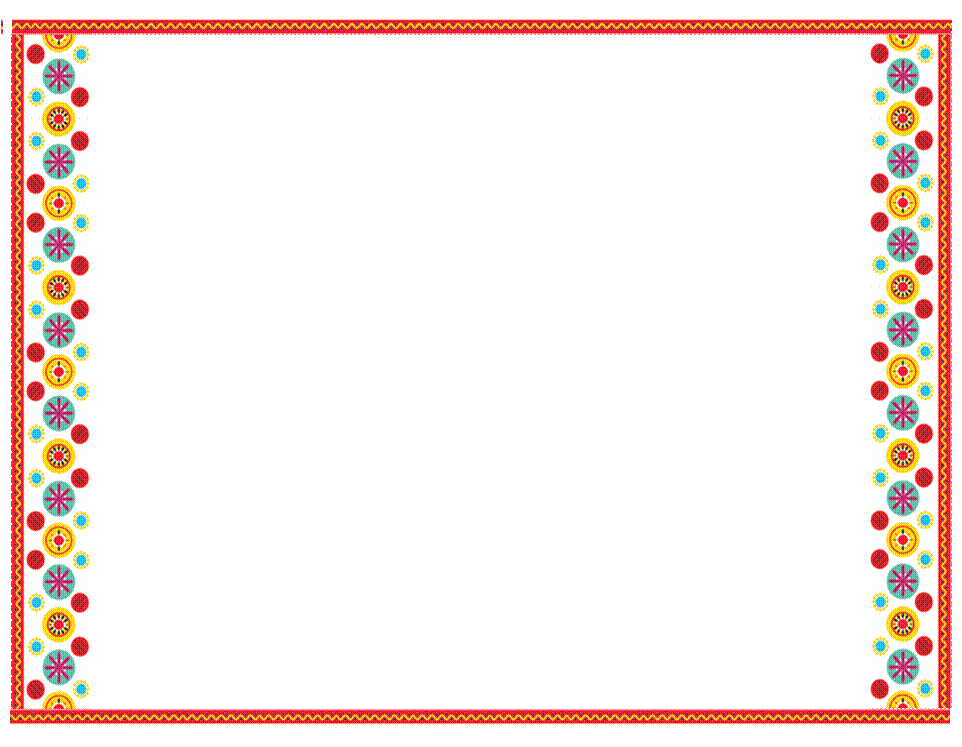 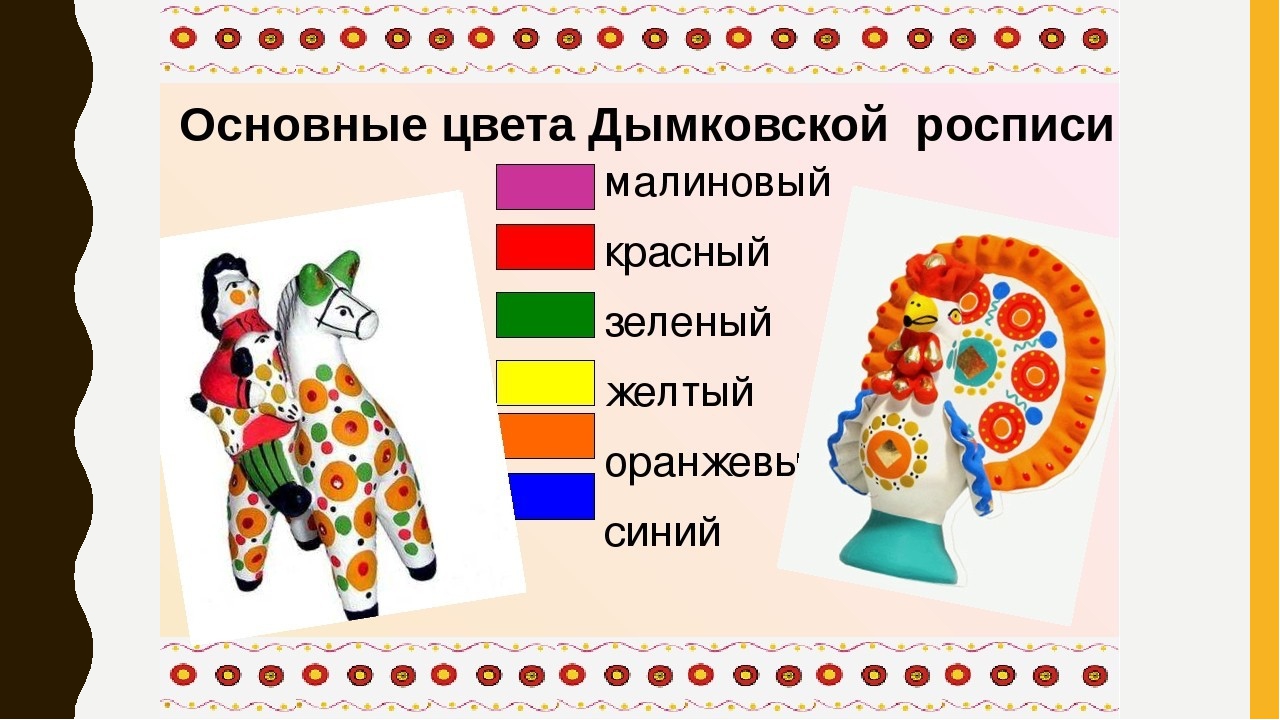 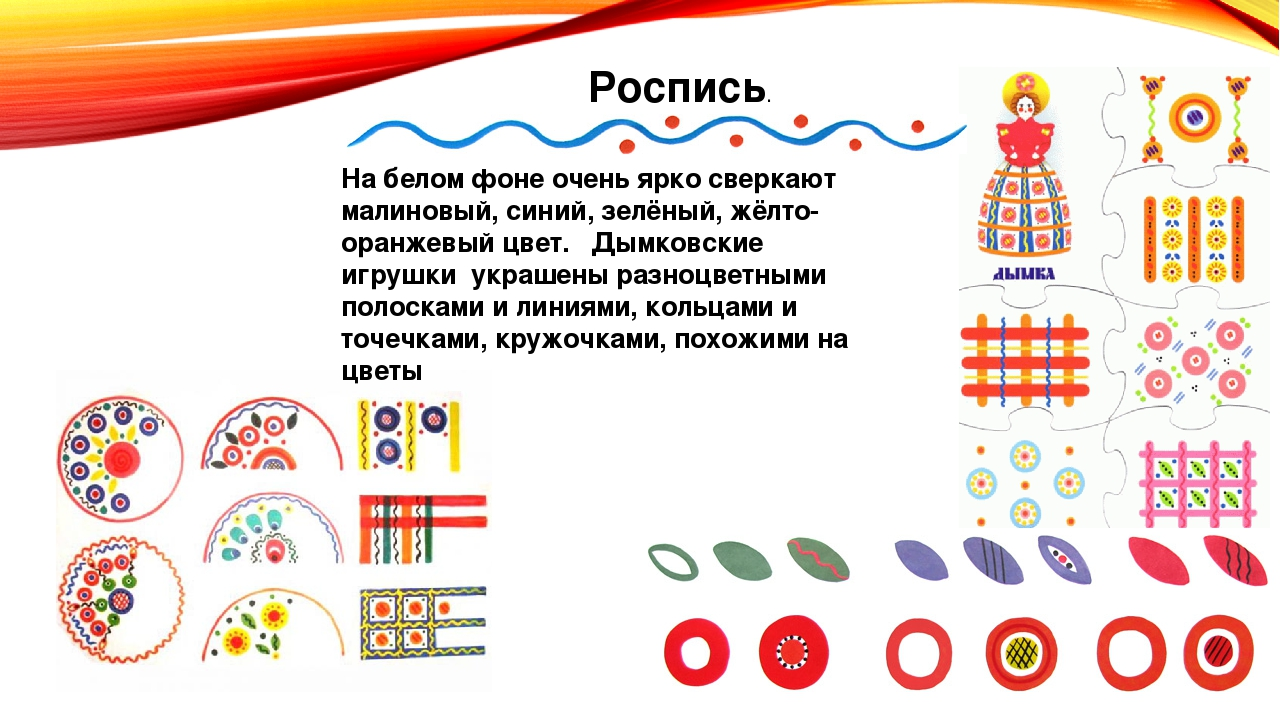 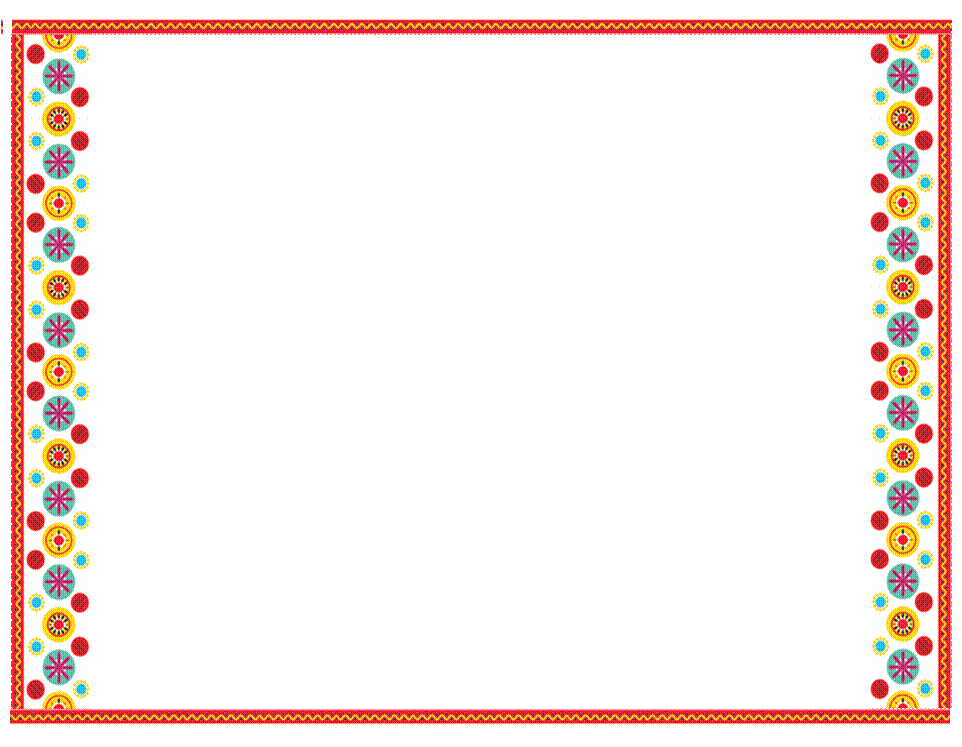 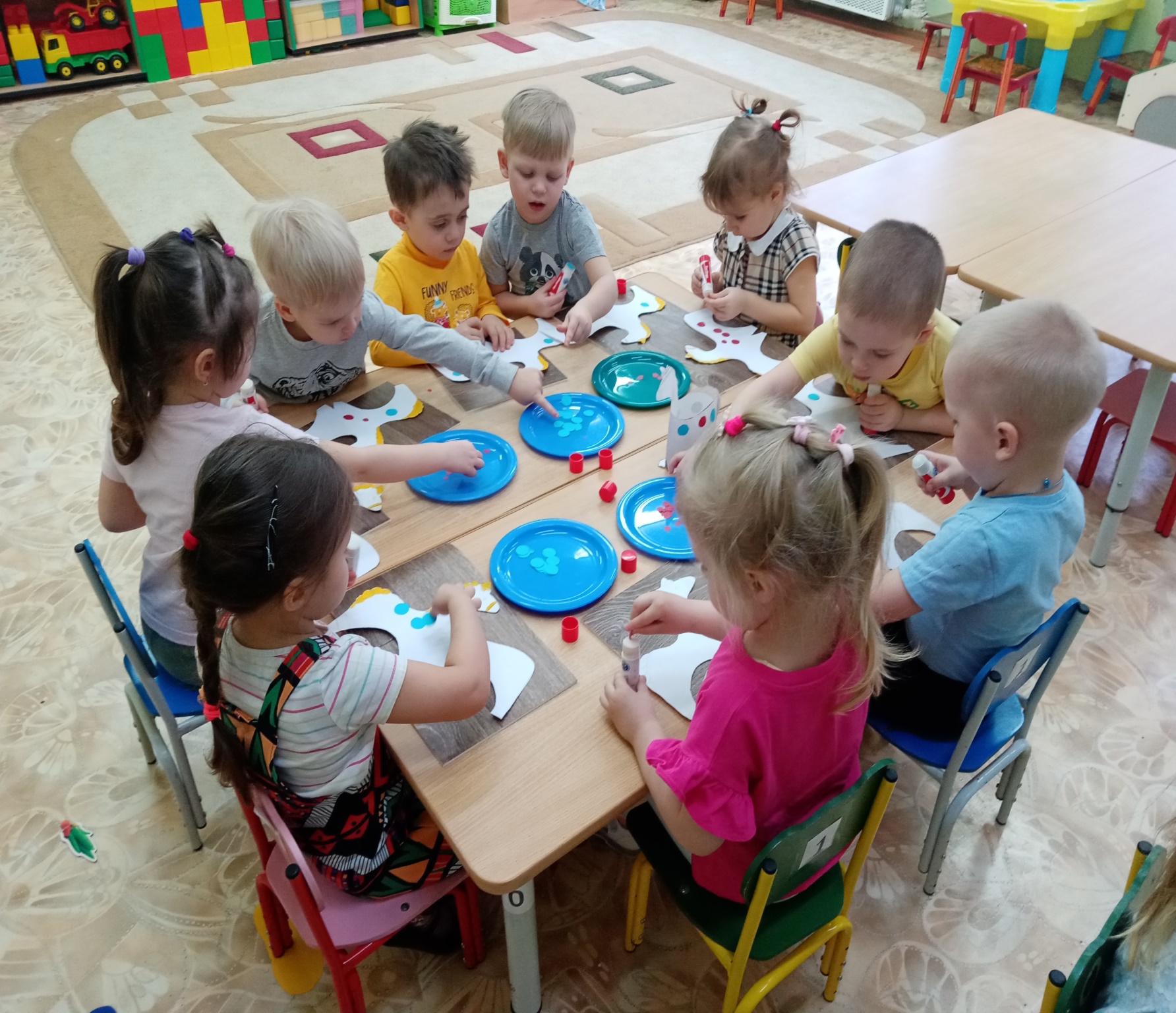 Ребята с большим интересом принялись украшать коня – превратились 
в дымковских мастеров.
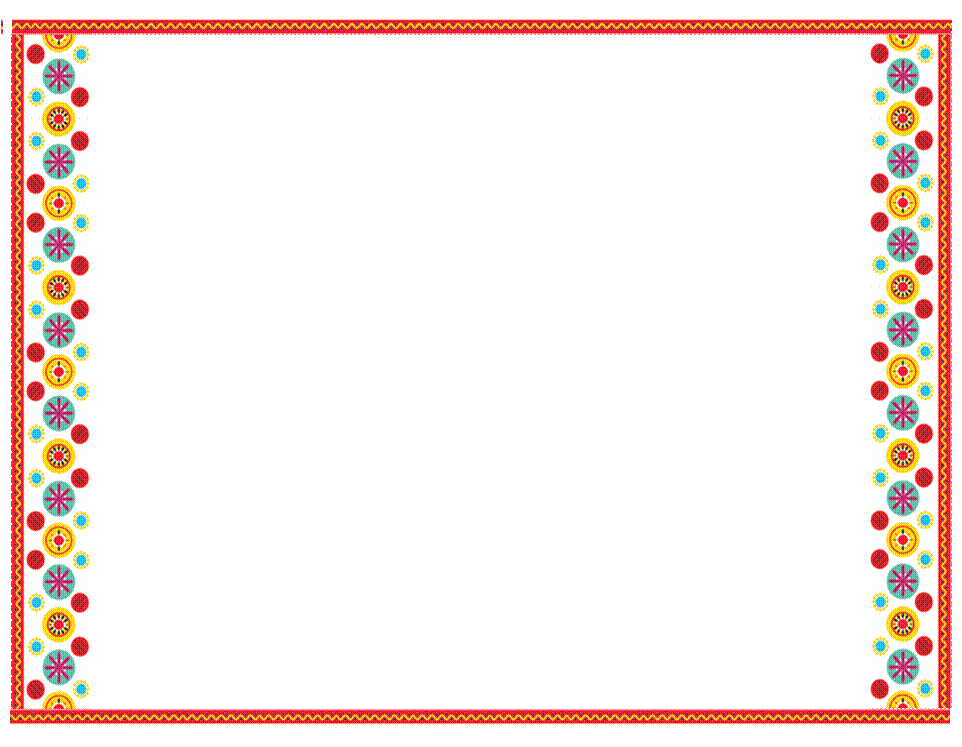 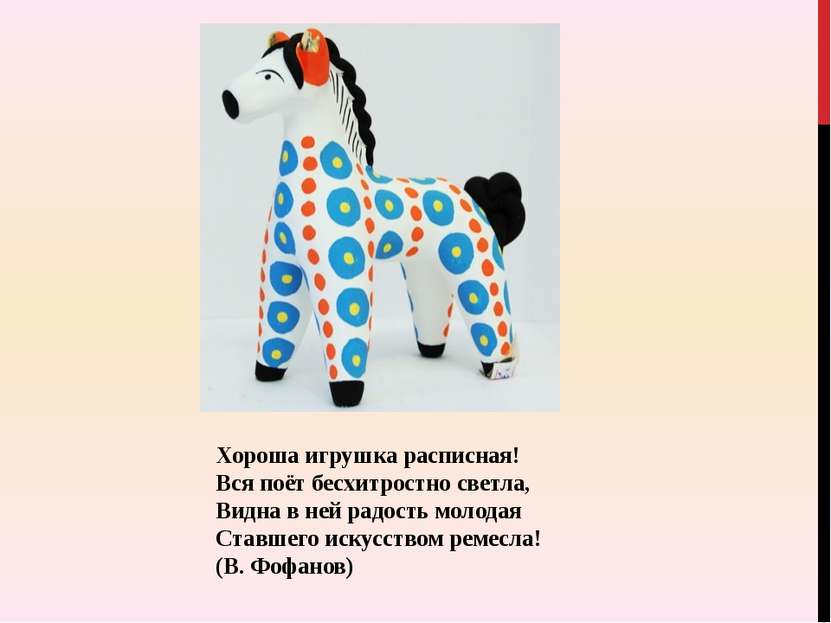 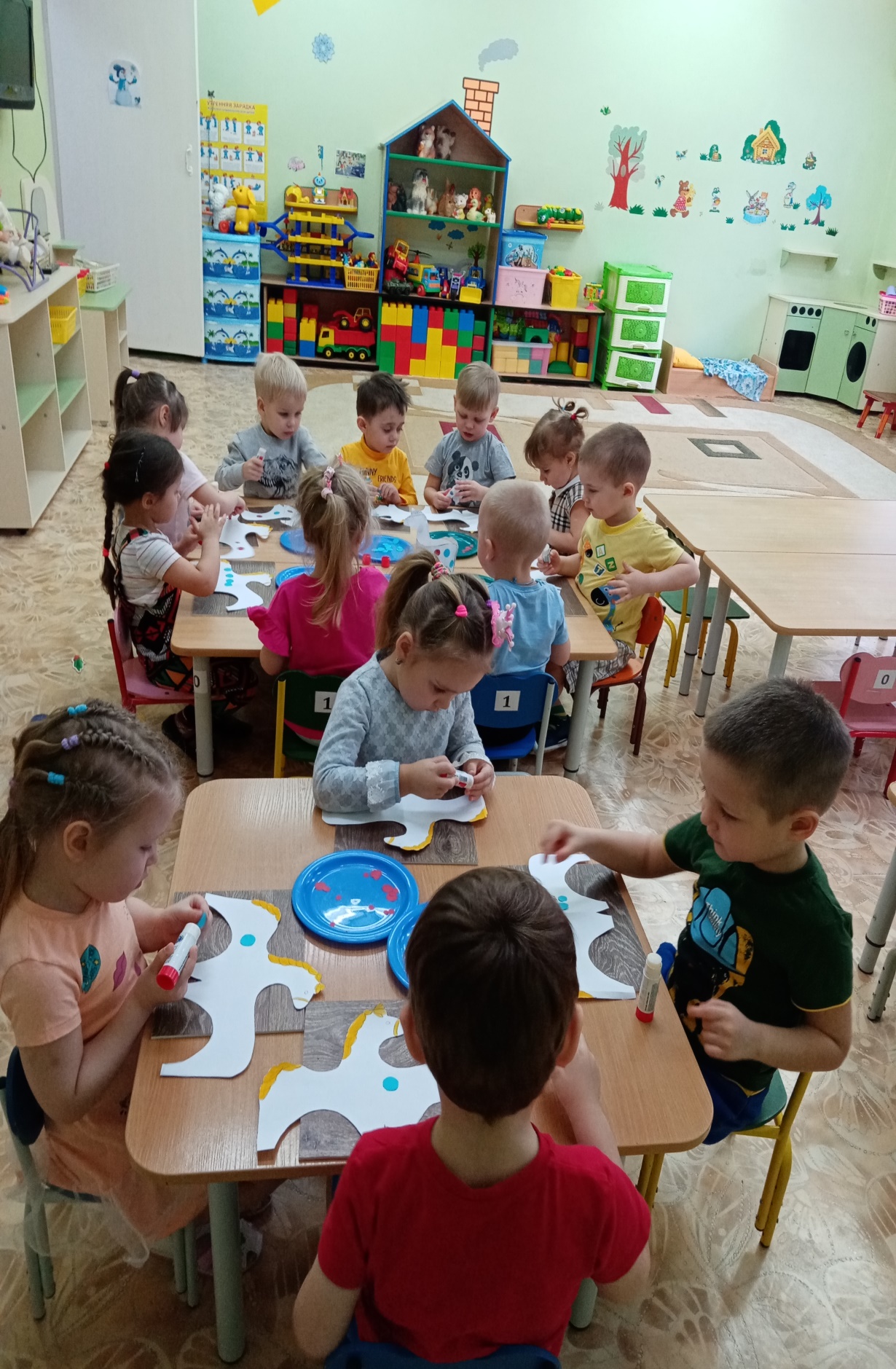 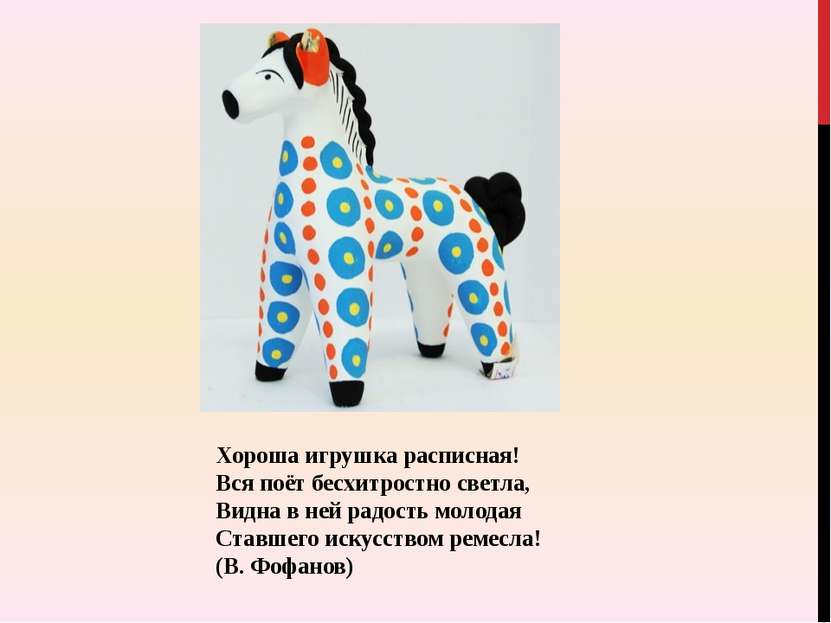 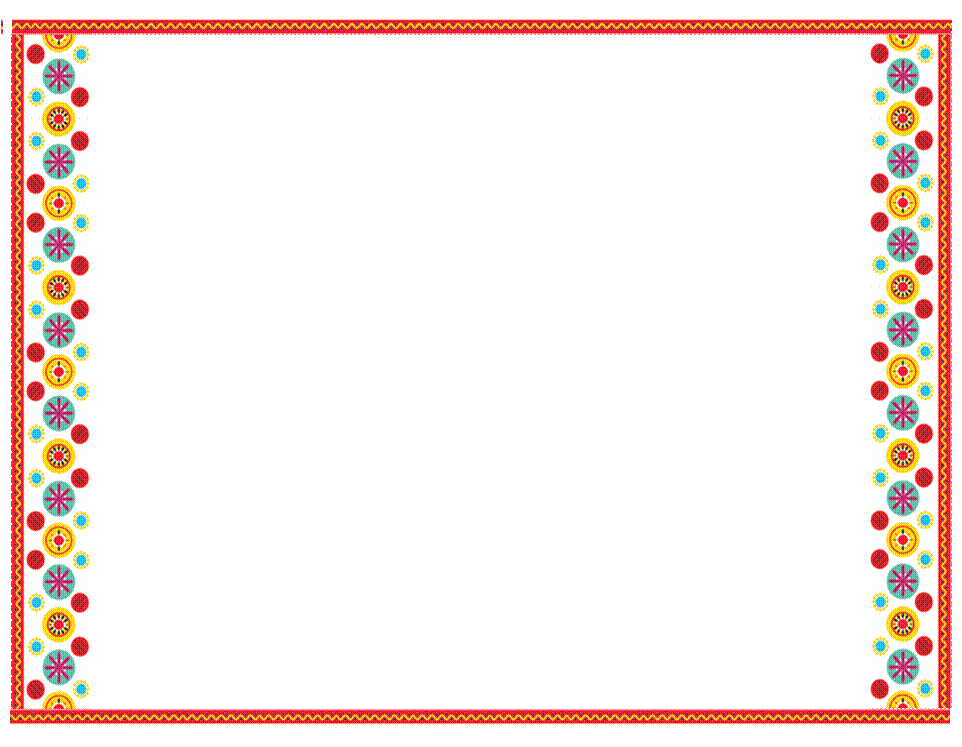 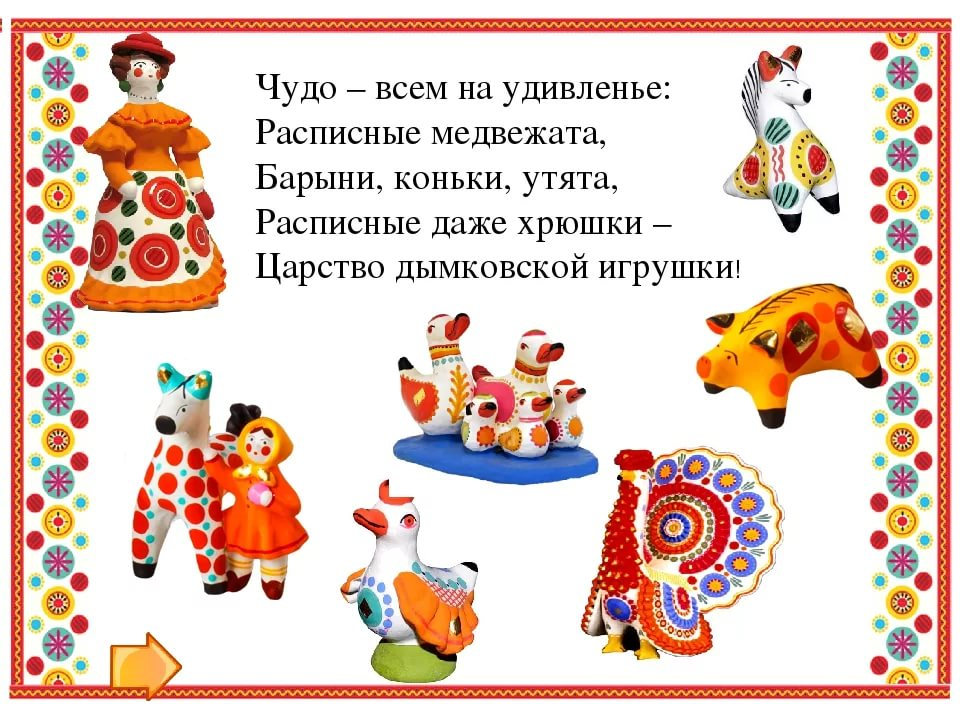 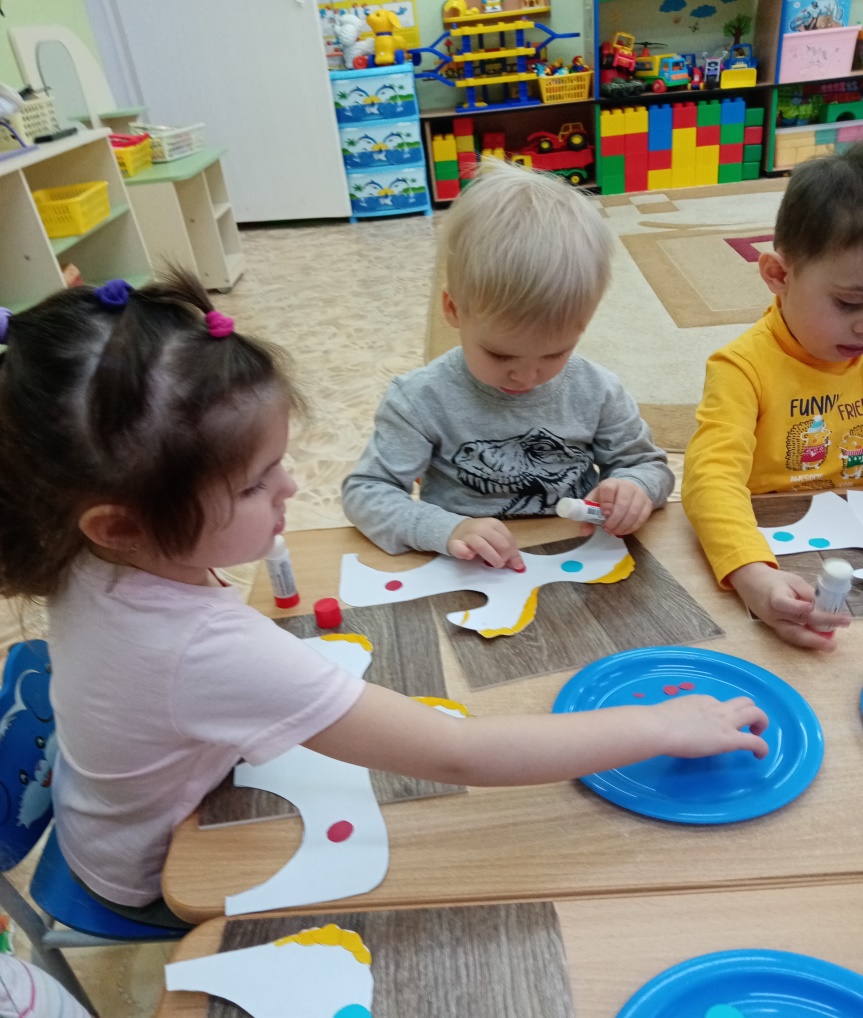 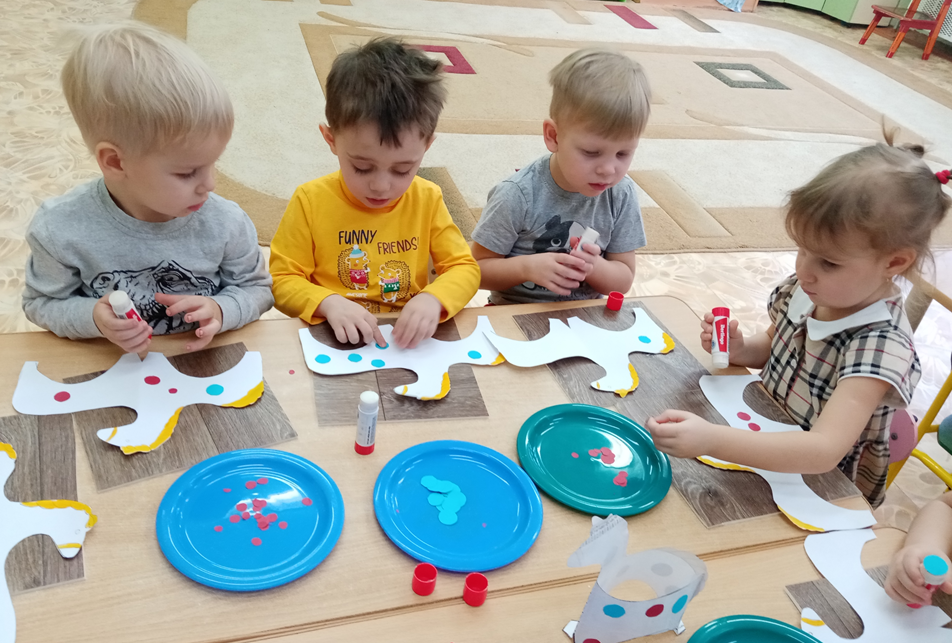 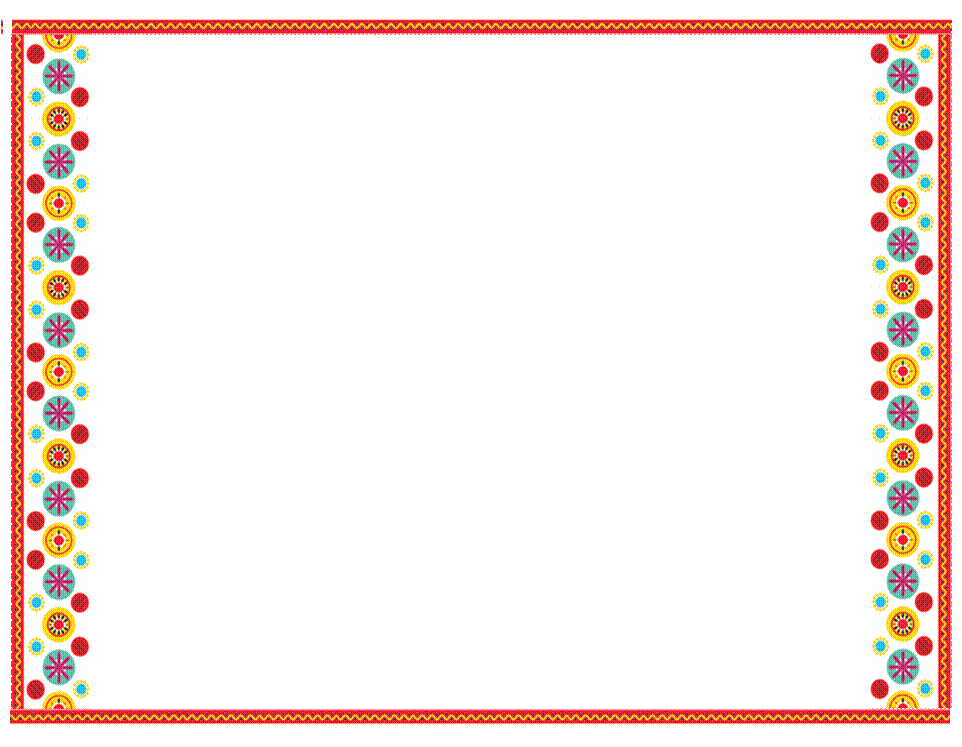 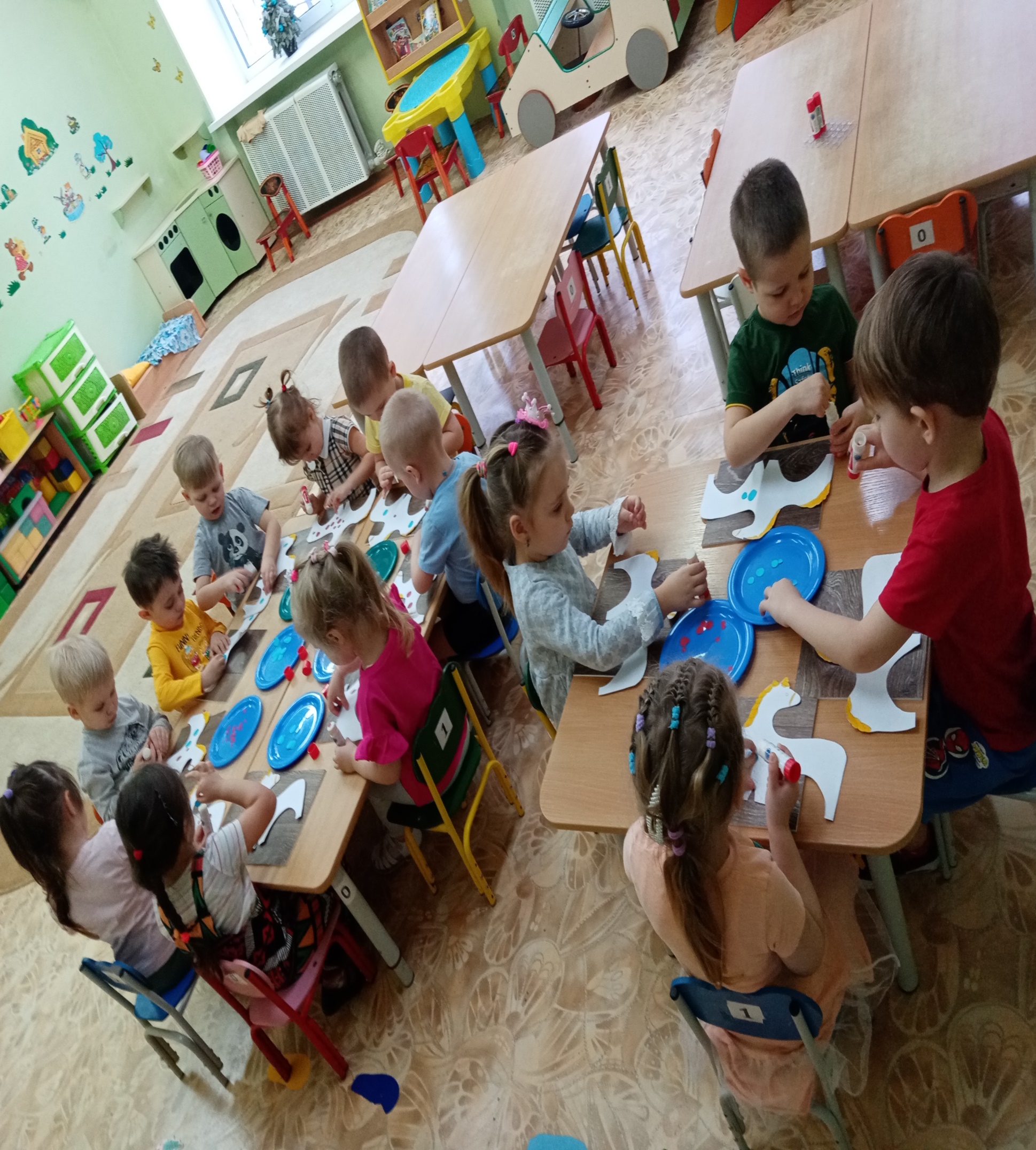 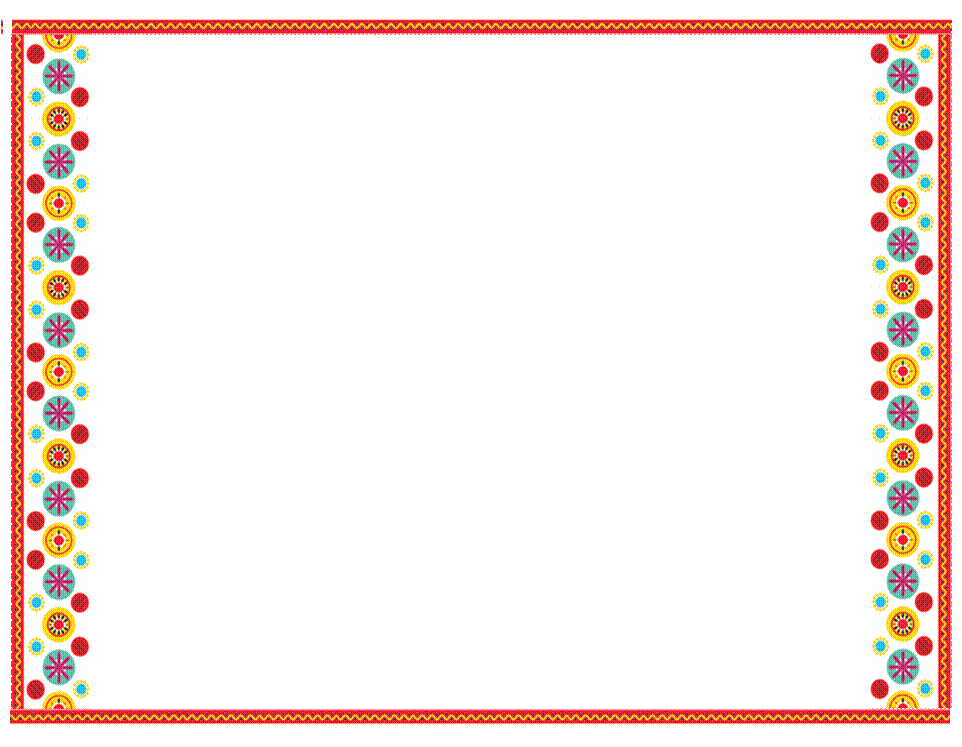 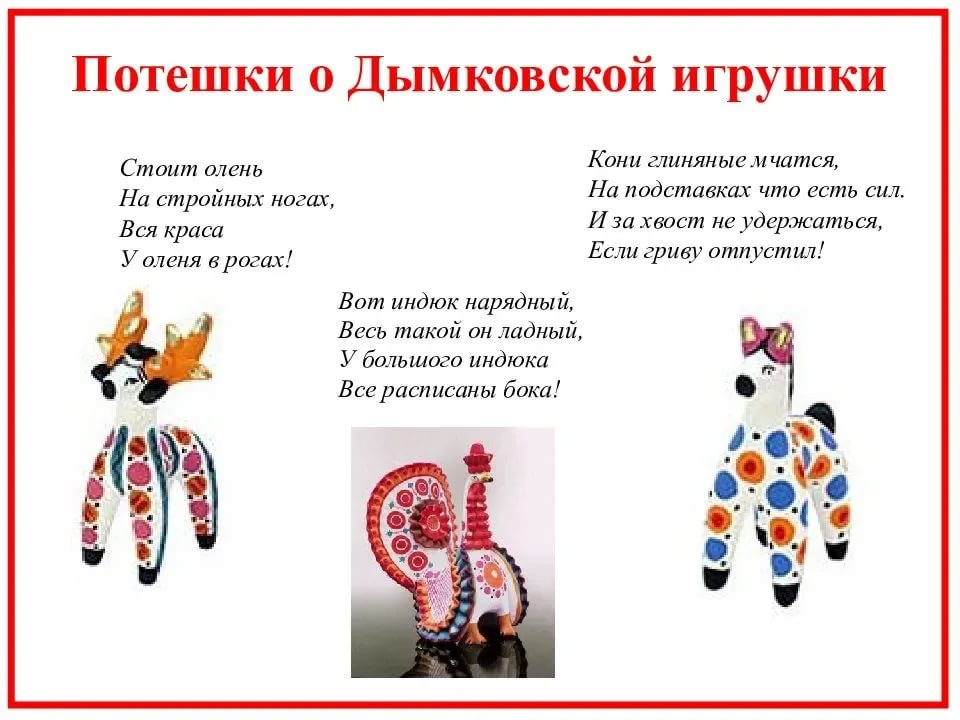 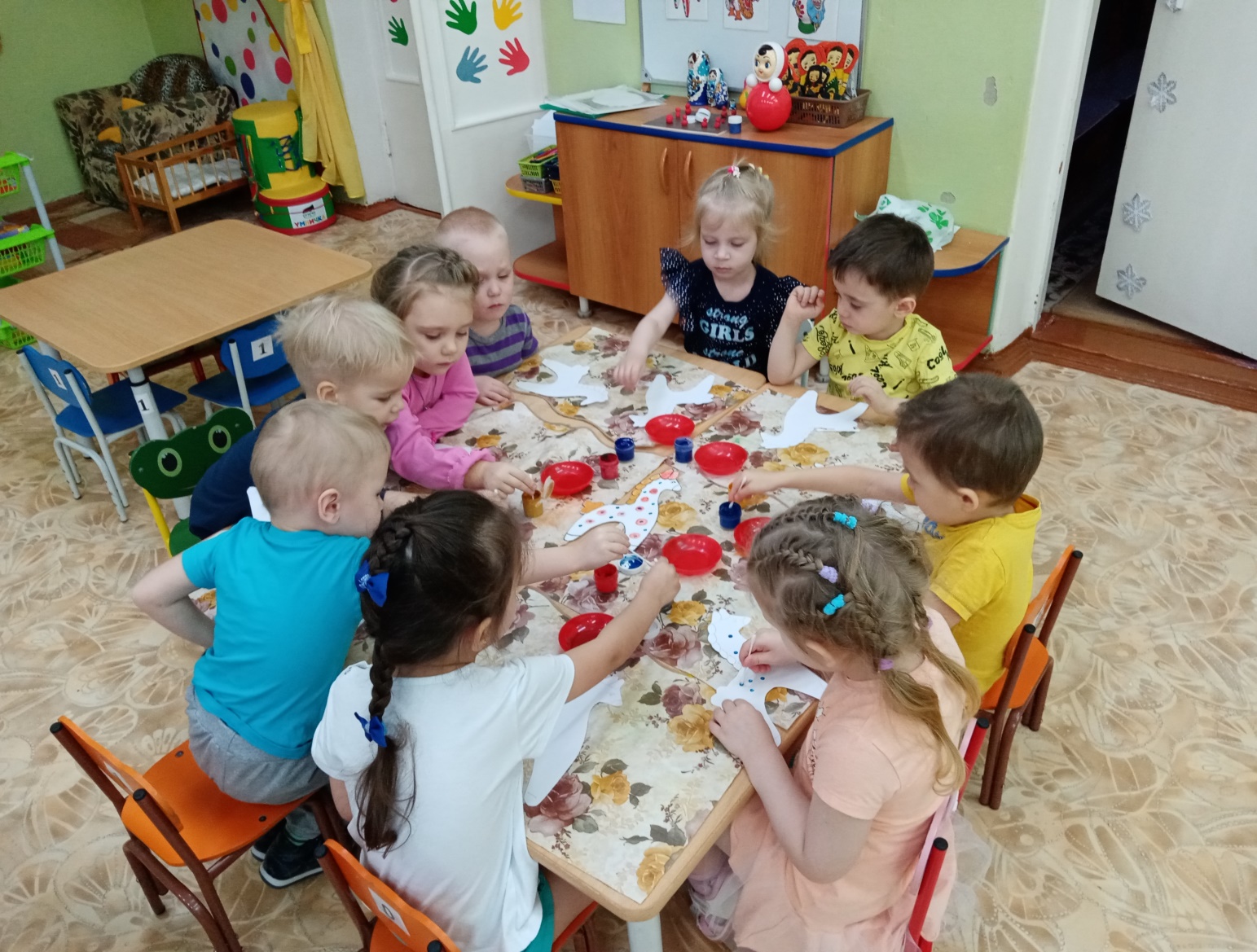 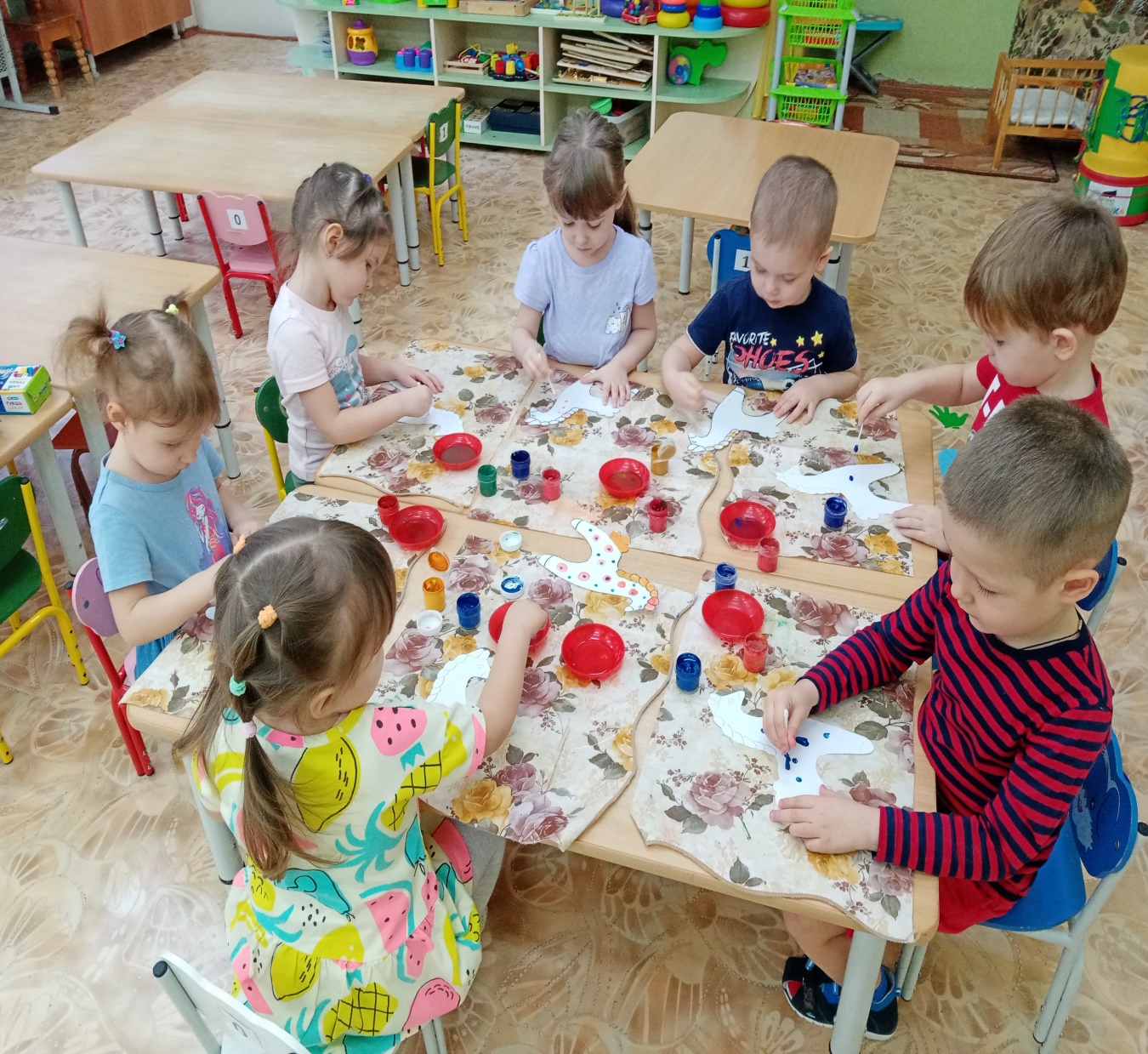 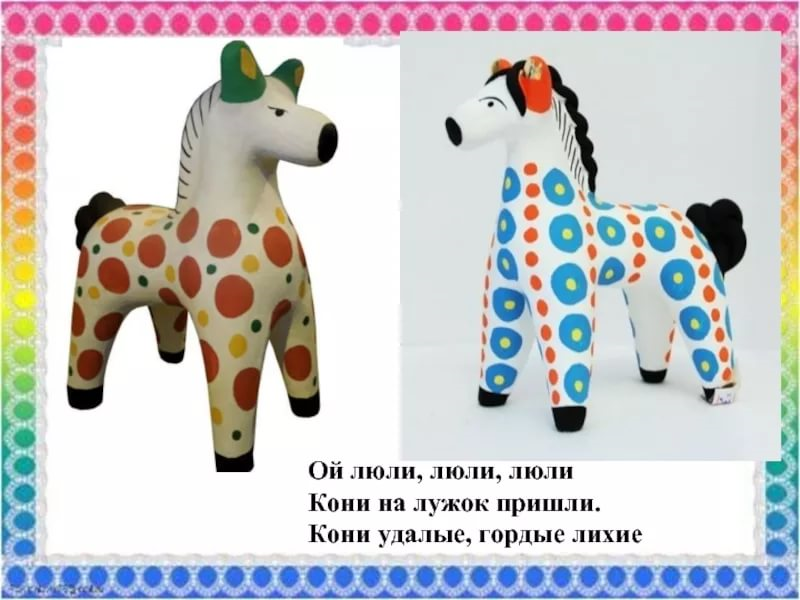 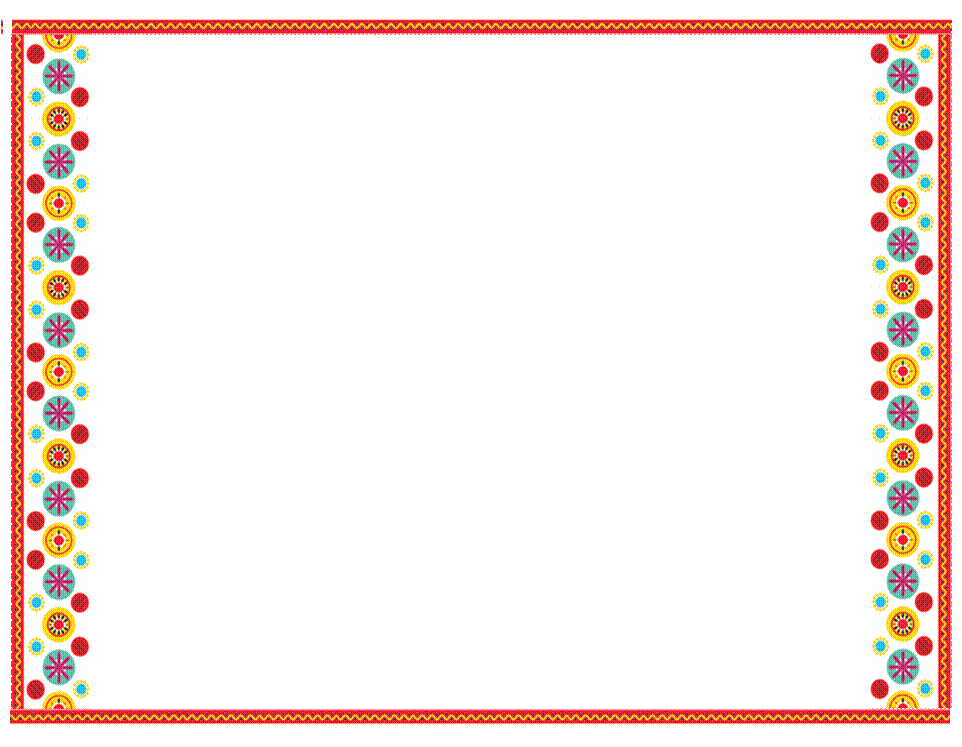 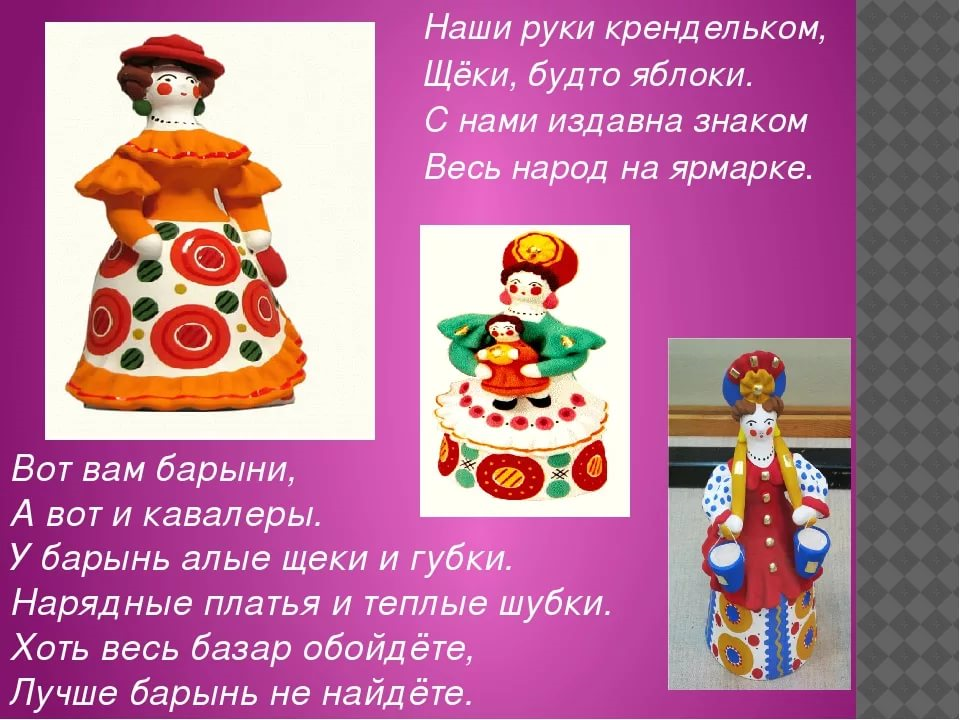 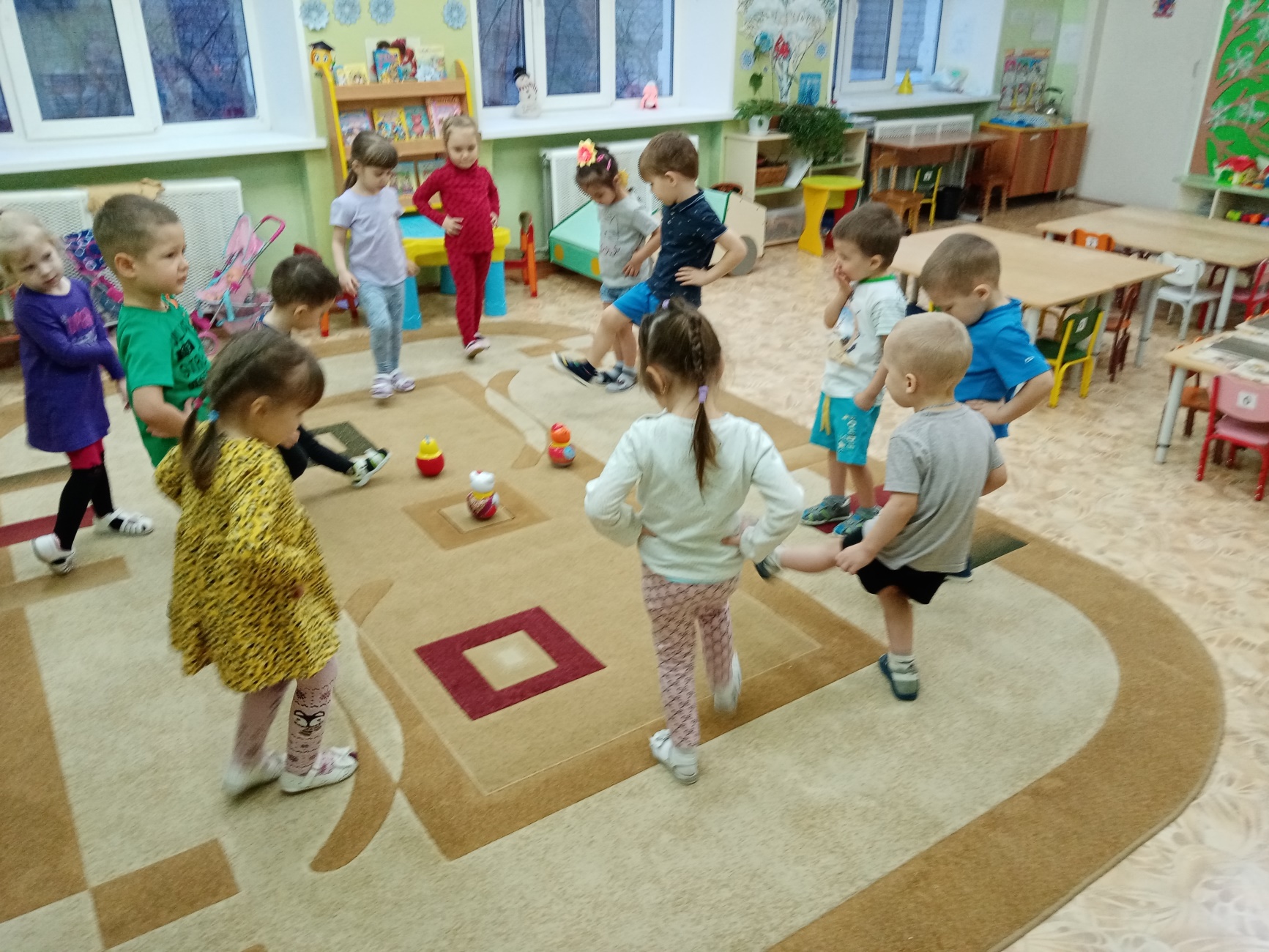 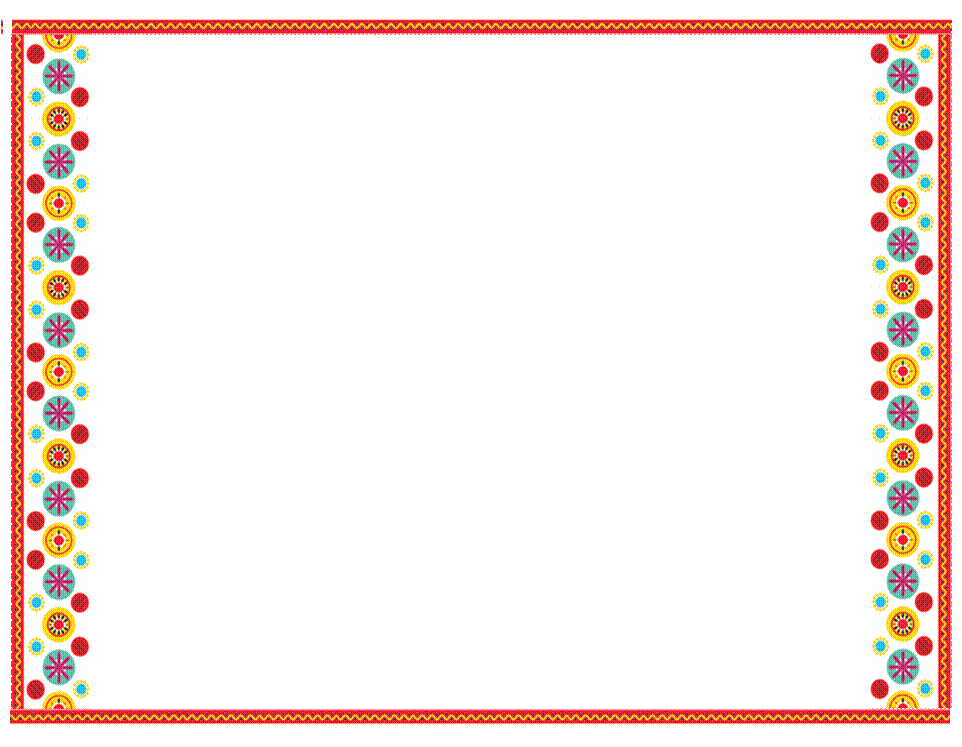 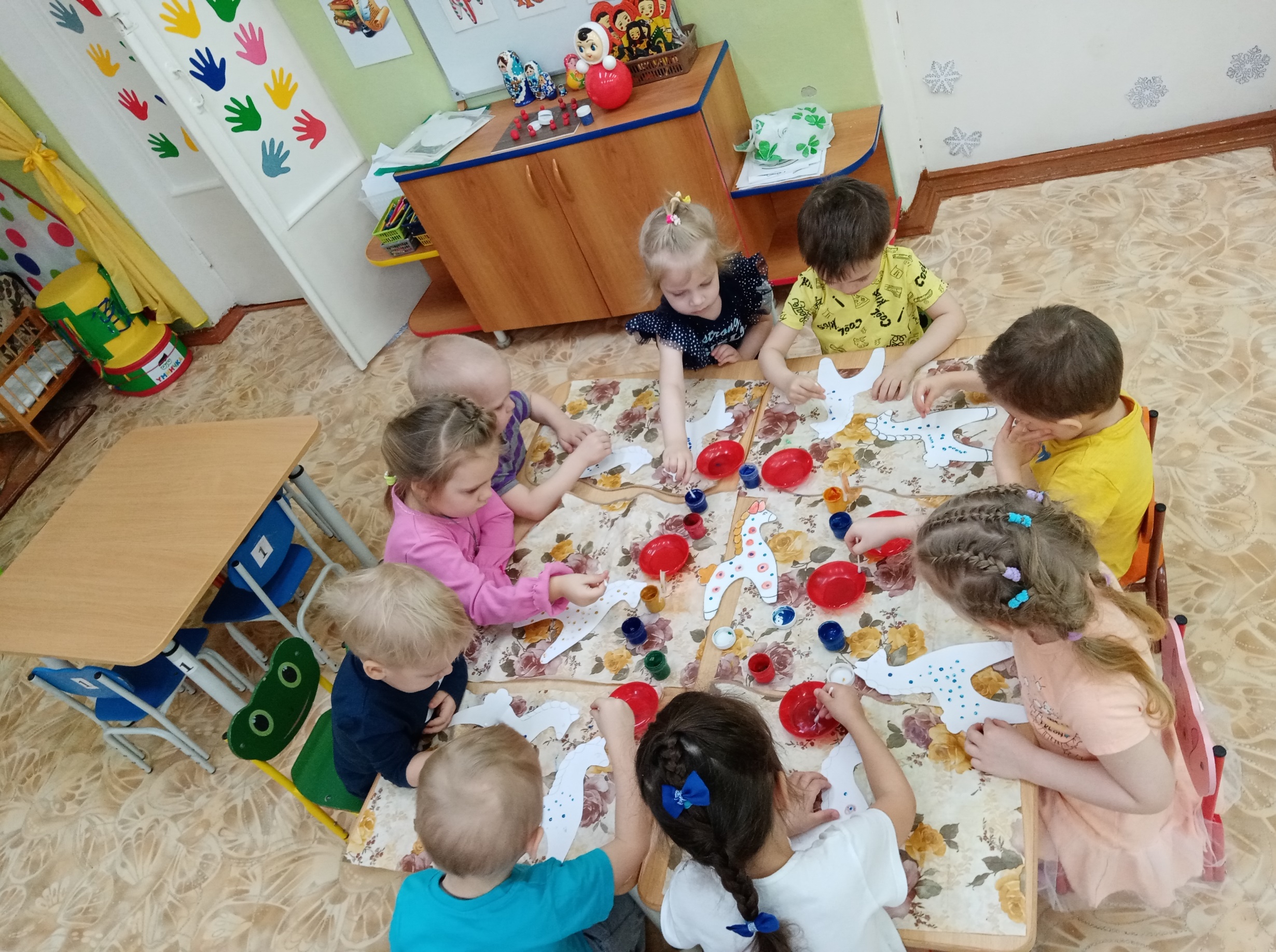 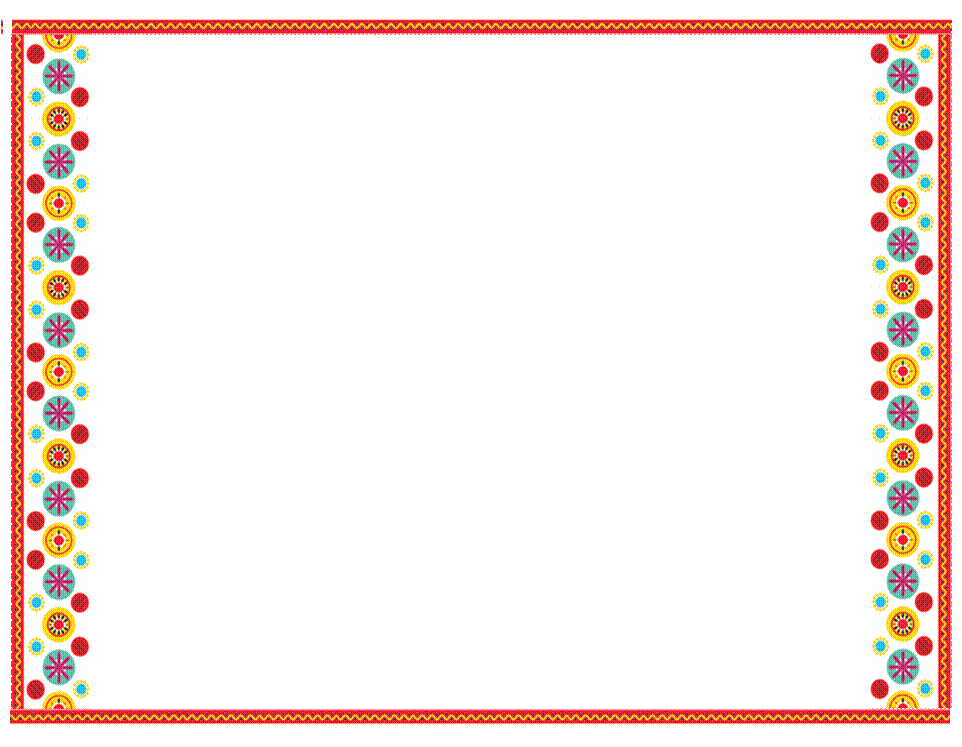 Песни и пляски на ярмарке
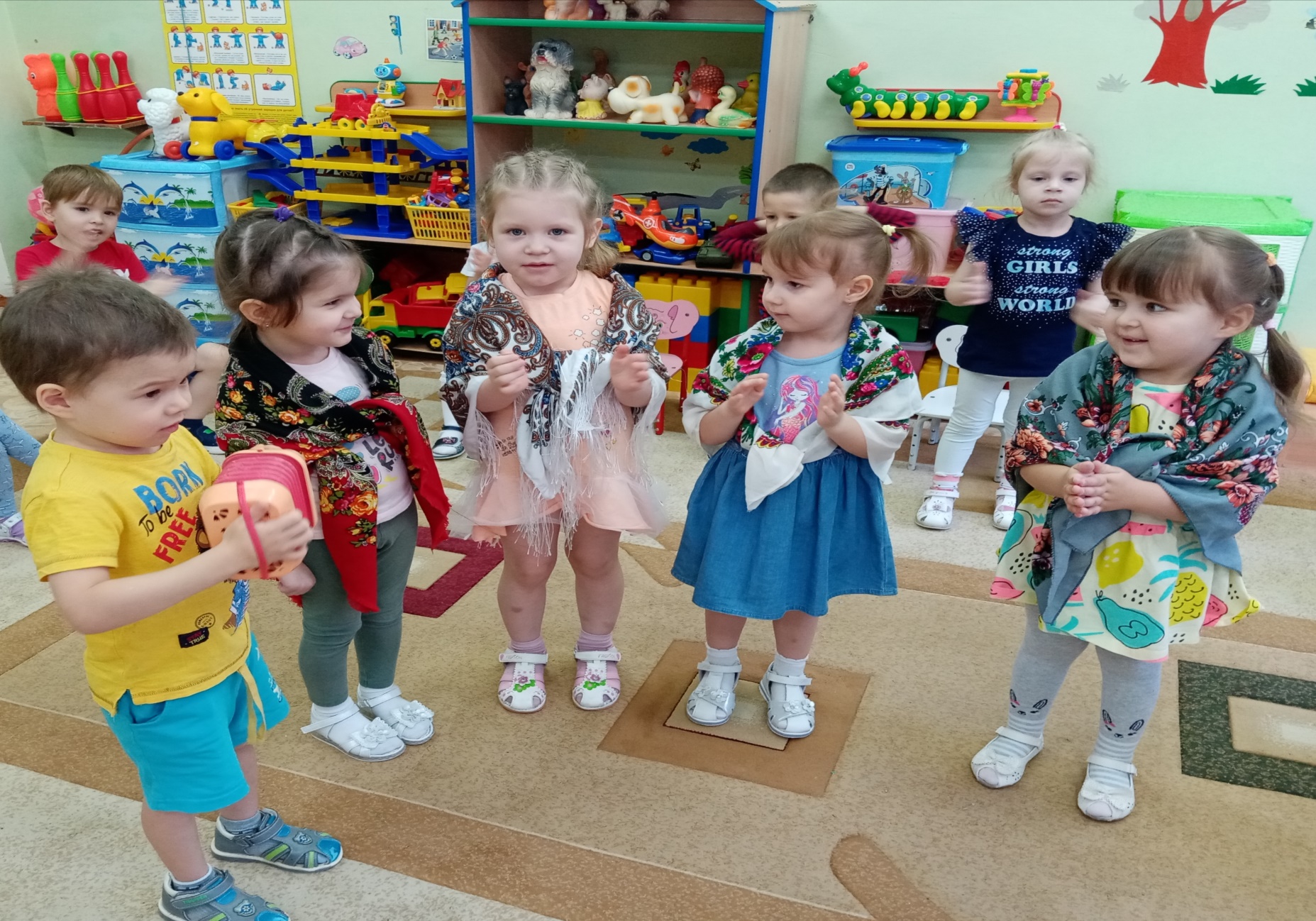 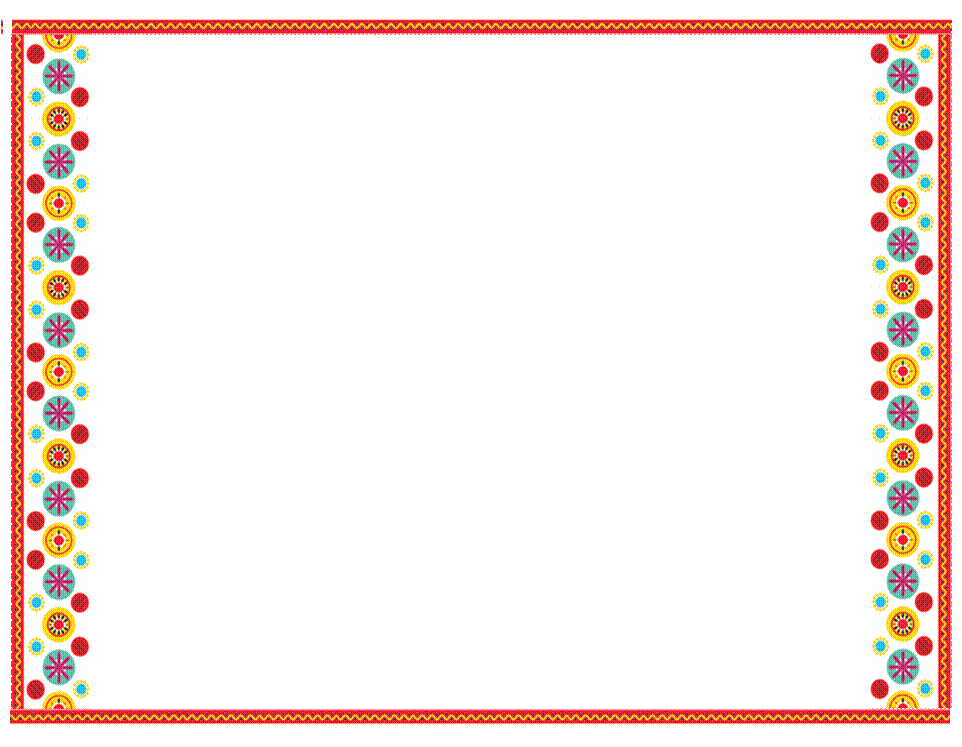 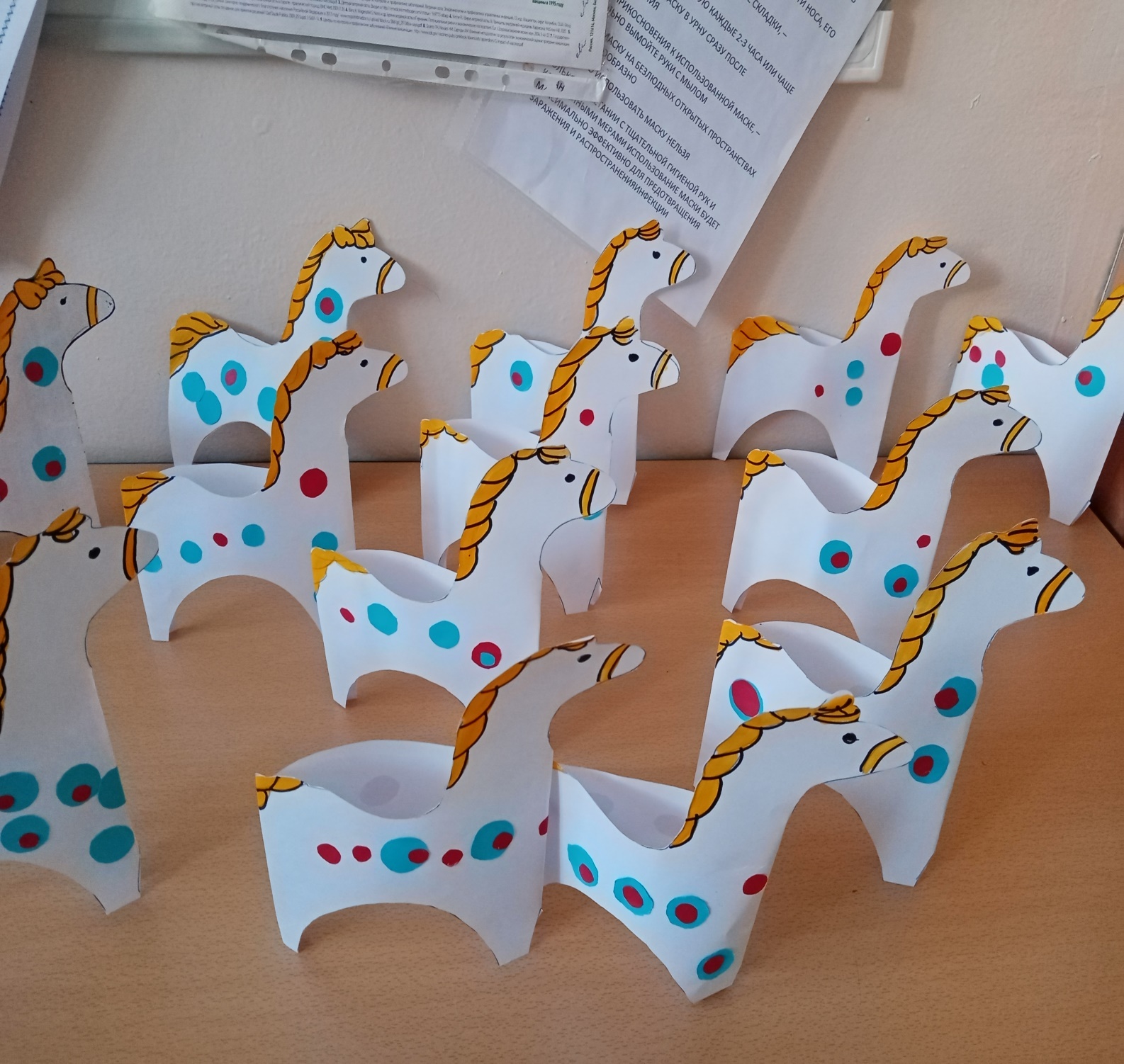 Ой люли, люли
Кони на лужок пришли.
Кони удалые, гордые, лихие...
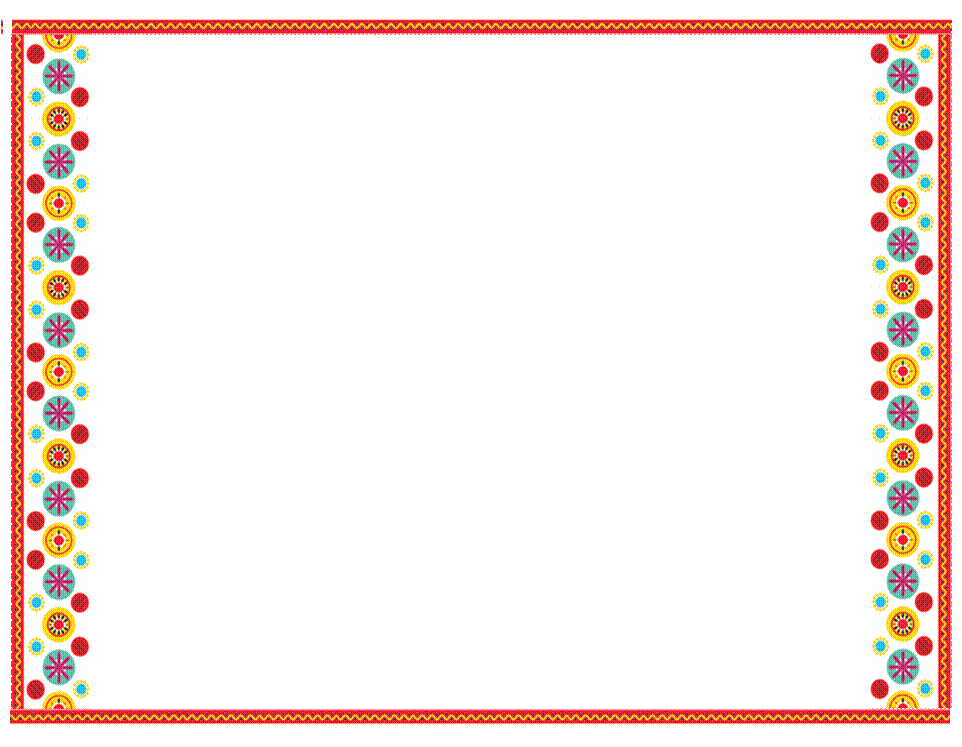 Спасибо за внимание!
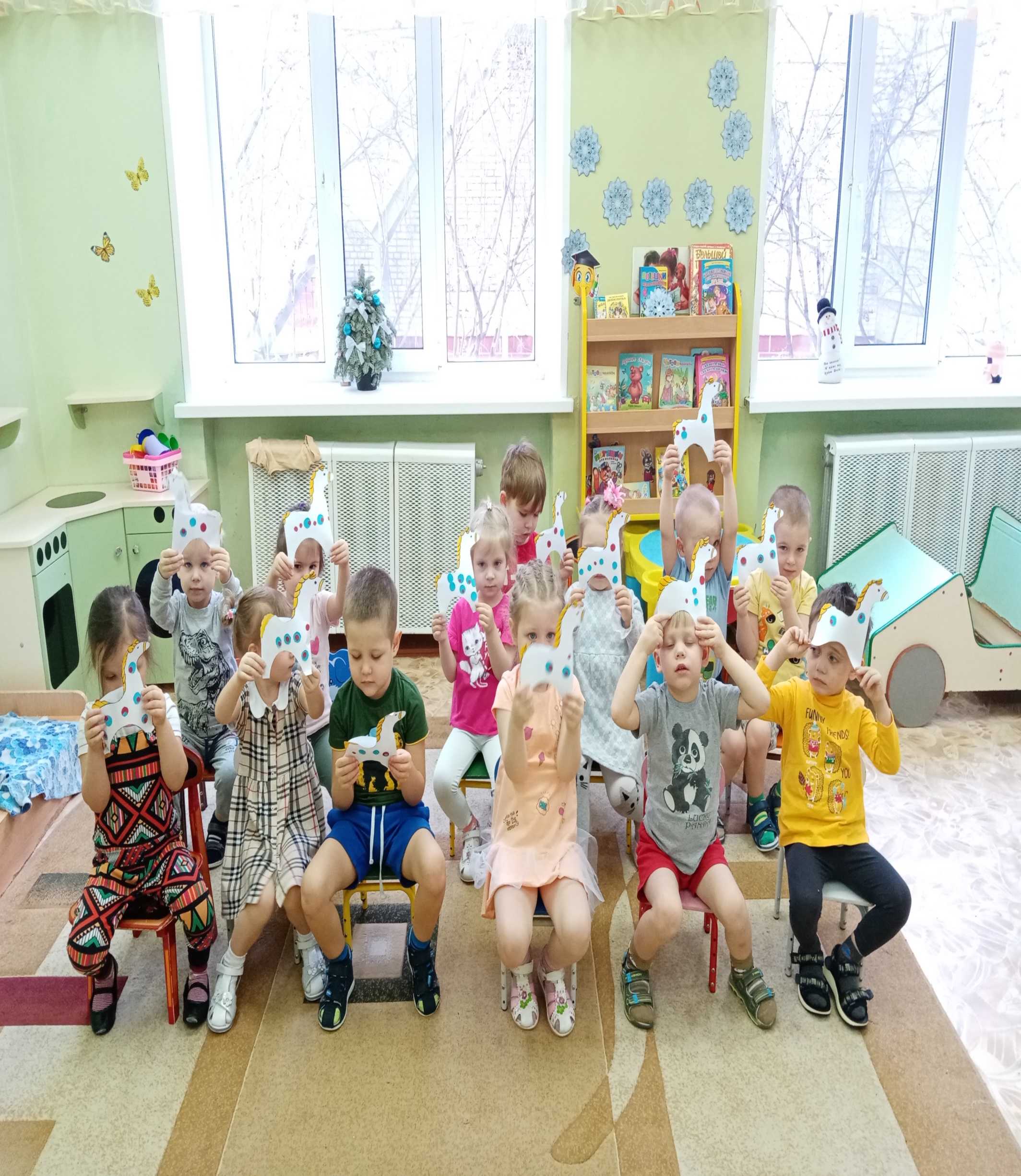